SERWIS
2016
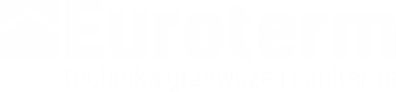 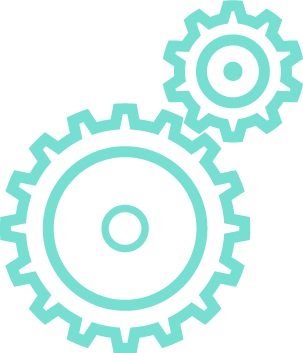 Działalność serwisu
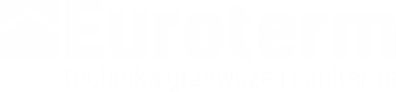 Doradztwo i uruchomienie u klienta
Jeśli pompa nie jest poprawnie zamontowana, wydajność instalacji może być poniżej oczekiwań. Może prowadzić to do niepotrzebnych przestojów, a w rezultacie do niepotrzebnych kosztów i dodatkowego zaangażowania zasobów.

Prawidłowe działanie pomp zaczyna się od profesjonalnego doboru i zaprojektowania, poprawnej instalacji i prawidłowego montażu. 
Elementy te są niezbędne do osiągnięcia optymalnej wydajności pomp.

Profesjonalne usługi serwisowe Euroterm zapewniają, prawidłowy przebieg procesu montażu 
i uruchomienia od samego początku i niwelują ryzyko wystąpienia problemów spowodowanych 
przez niewłaściwą pracę instalacji.Nasi wykwalifikowani pracownicy oraz sieć profesjonalnych partnerów posiada niezbędną wiedzę
 teoretyczną, doświadczenie i narzędzia, aby wesprzeć klienta bez względu na potrzeby i rodzaj systemu pompowego.
Działania diagnostyczne takie jak: osiowanie, pomiary elektryczne, termografia zapewniają najwyższą jakość wykonywanej usługi po zakończeniu której proponujemy możliwość np. wydłużenia gwarancji. Klienci Euroterm serwis objęci kompleksową obsługą serwisową, otrzymują nowoczesne narzędzia e-business umożliwiające szybki kontakt z opiekunem obiektu oraz dostęp do bazy wiedzy.
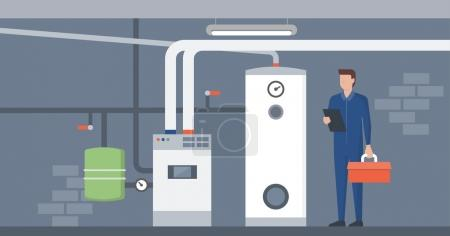 Nowy
magazyn
2016
(wizualizacja)
Dział Serwisu
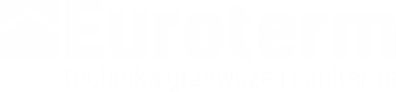 Tel.: 697 582 694
E-mail: serwis@euroterm-polska.pl
Wsparcie e-business klienta
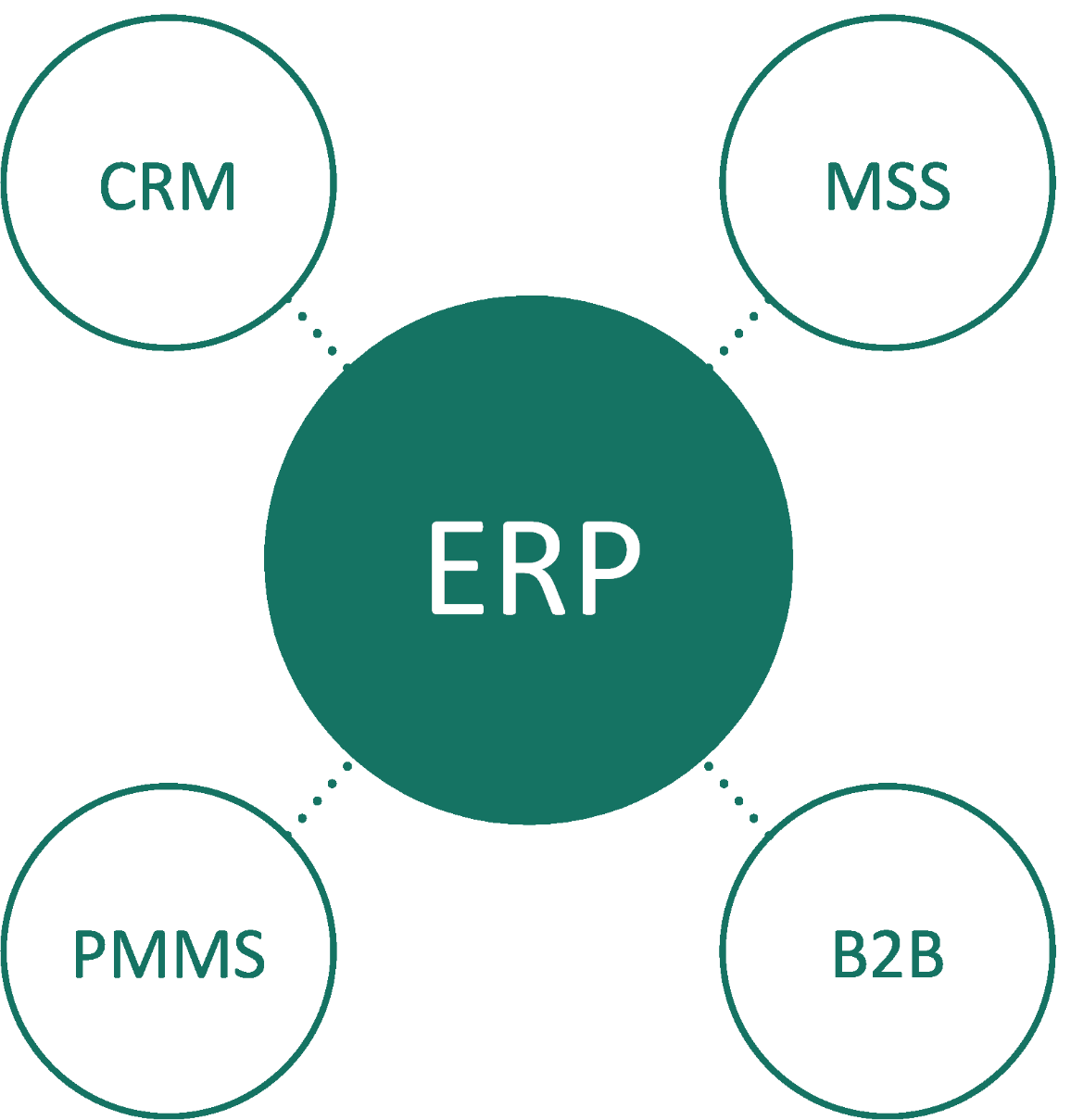 Nowy
magazyn
2016
(wizualizacja)
Dział Serwisu
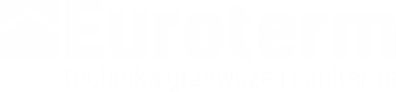 Tel.: 697 582 694
E-mail: serwis@euroterm-polska.pl
Diagnostyka pomp
Laserowe osiowanie układów pompowych
	Wykrycie i zapobiegnięcie pogłębiającym się uszkodzeniom urządzeń, zmniejszenie zużycia sprzęgieł, łożysk oraz uszczelnień, zmniejszenie poboru energii elektrycznej nawet do 10% .
Pomiar wibracji urządzeń pompowych
	Kontrola stanu urządzeń jest niezbędnym środkiem ostrożności. Pozwala na oszczędność 	pieniędzy i wykrycie rozwijających się wad zanim staną się problemem. Prawidłowe 	wykonanie instalacji i jej stan techniczny ma również wpływ na środowisko. Wibracje 	powstają w wyniku ruchu obrotowego wirnika silnika i pompy oraz przepływu przez 	pompę, rury i armaturę.
Badanie kamerą termowizyjną
	Gdy pompa jest źle wypoziomowania, obciążenie łożysk wzrasta do krytycznego poziomu. Efektem zwiększonego obciążenia urządzenia na skutek złego poziomowania jest zwiększenie 	temperatur zarówno na złączu jak i na samym urządzeniu. Można to zaobserwować za pomocą 	kamery termowizyjnej.
Wyważanie wałków i wirników
	Niewyważony wirnik w trakcie pracy obraca się wokół swojej centralnej osi masy.Ponieważ łożyska ograniczają ten ruch, siła odśrodkowa wskutek niewyważenia powoduje wibracje wirnika. Wibracje te powodują uszkodzenie łożysk, niepotrzebny hałas oraz  w ekstremalnych przypadkach nawet rozpad wirnika.
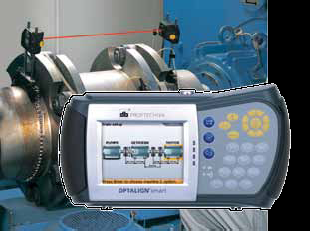 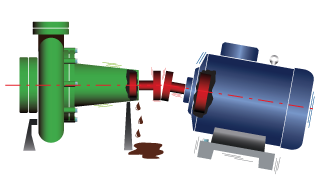 Nowy
magazyn
2016
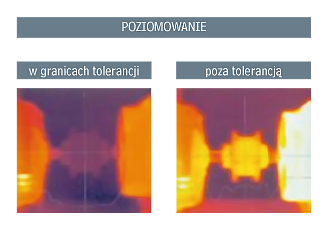 (wizualizacja)
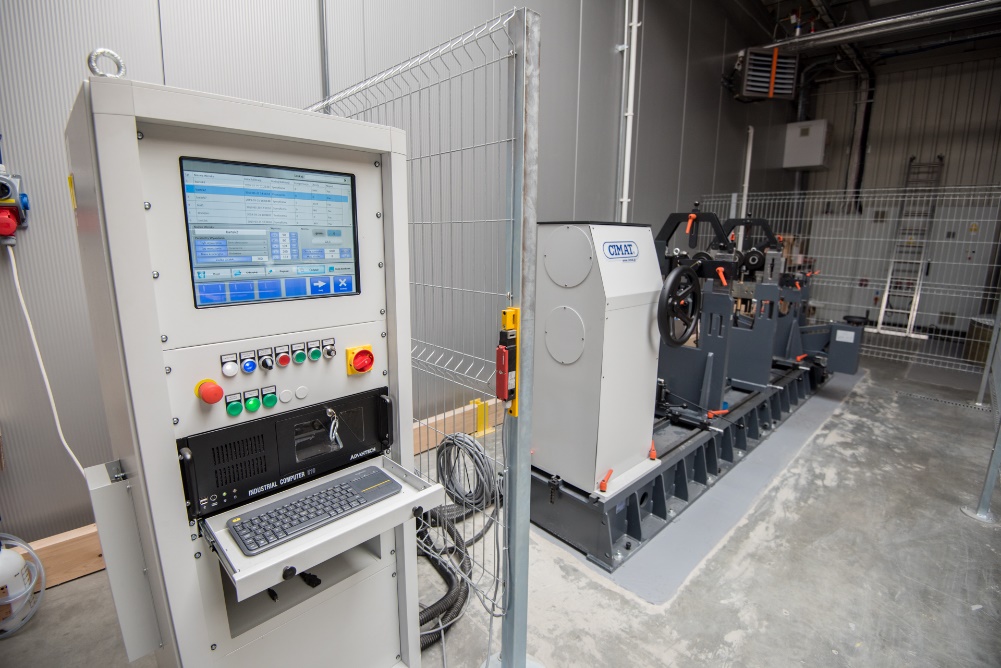 Dział Serwisu
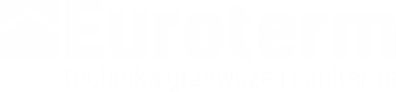 Tel.: 697 582 694
E-mail: serwis@euroterm-polska.pl
Remonty pomp i usuwanie awarii
Nasz wykwalifikowany zespół serwisantów rozwiąże każdy problem dotyczący Twojej pompy. Nasze doświadczenie i wiedza z zakresu przemysłu i aplikacji przemysłowych zapewni bezawaryjność Twojego układu pompowego, zwiększając efektywność pracy każdej pompy.

Co nas wyróżnia:
jeden doradca serwisowy dla urządzeń różnych producentów,
szybki dostęp do informacji na temat kosztów napraw i remontów,
informacje o stanie technicznym urządzeń, raport z przeprowadzonej naprawy oraz remont na miejscu u klienta,
sprawdzenie poprawności montażu pomp - niezależnie od producenta; dopasowanie do zmiennych warunków instalacji,
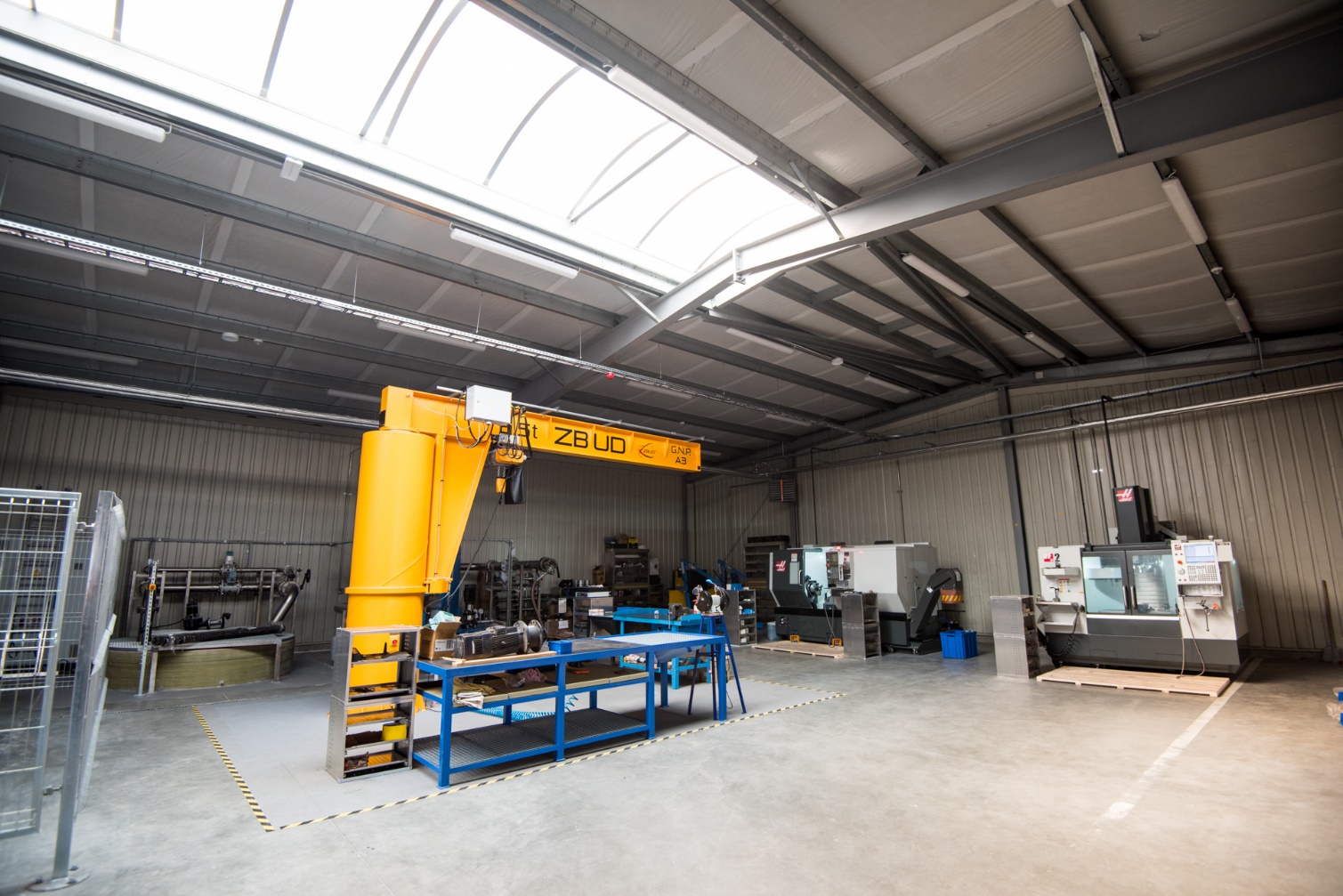 Nowy
magazyn
2016
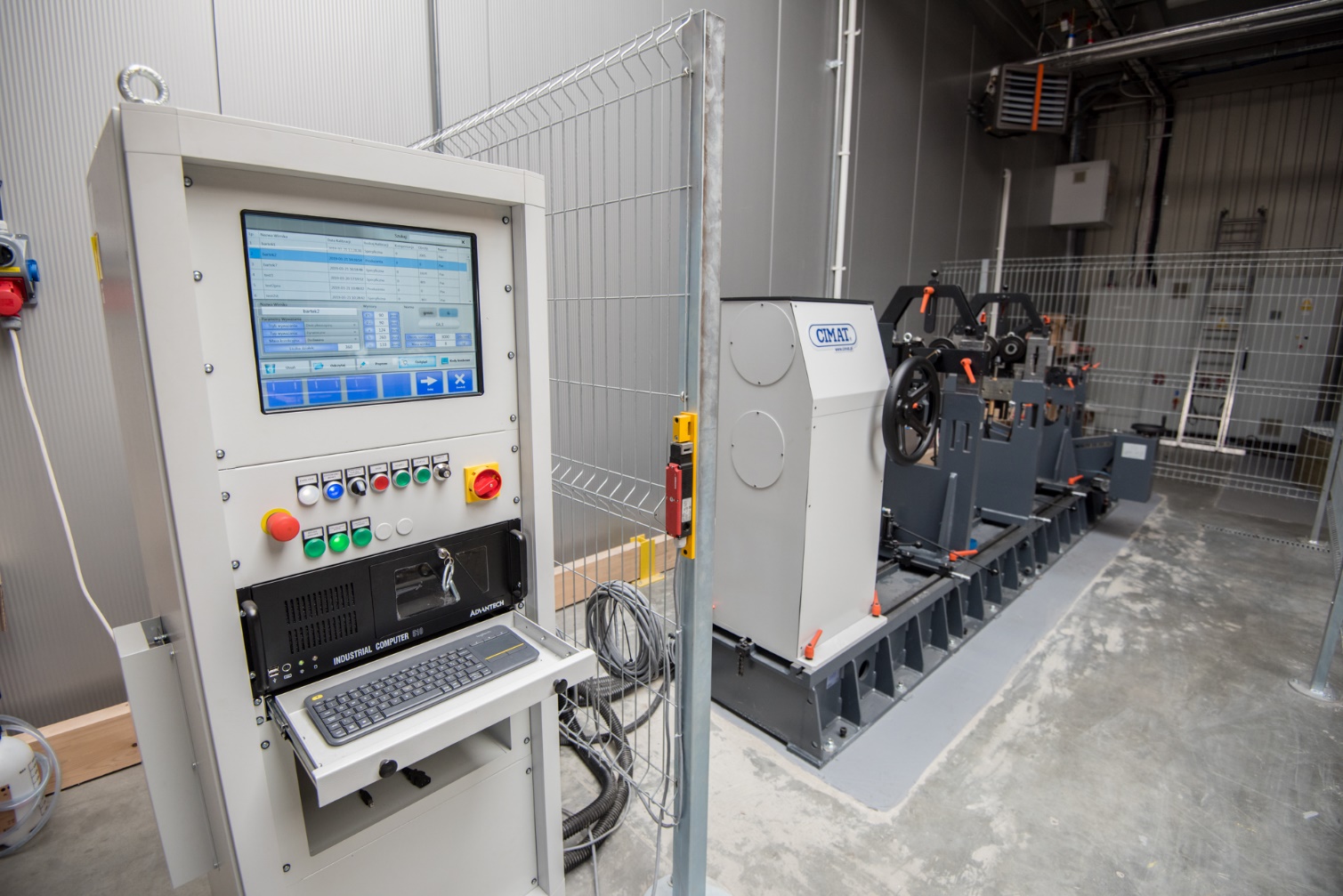 (wizualizacja)
Dział Serwisu
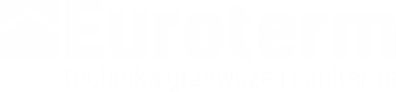 Tel.: 697 582 694
E-mail: serwis@euroterm-polska.pl
Stacje prób
Stanowisko do pomp in-line
Stanowisko to składa się ze zbiornika o pojemności 5 m³, który umożliwia optymalny przepływ do testowania pracy pomp i zestawów pompowych dla następujących parametrów: Qmax=260 m3/h, Hmax=25 bar, Pmax=55 kW. Stacja zapewnia możliwość podłączenia pomp o przyłączach od DN32 do DN100. Zgodnie z normą  ISO 9906 układ pomiarowy zapewnia możliwość sprawdzenia dowolnej ilości punktów pracy i sporządzenia charakterystyk pracy pompy. Sprawdzeniu podlega również poziom wibracji w dowolnych punktach pomiarowych.
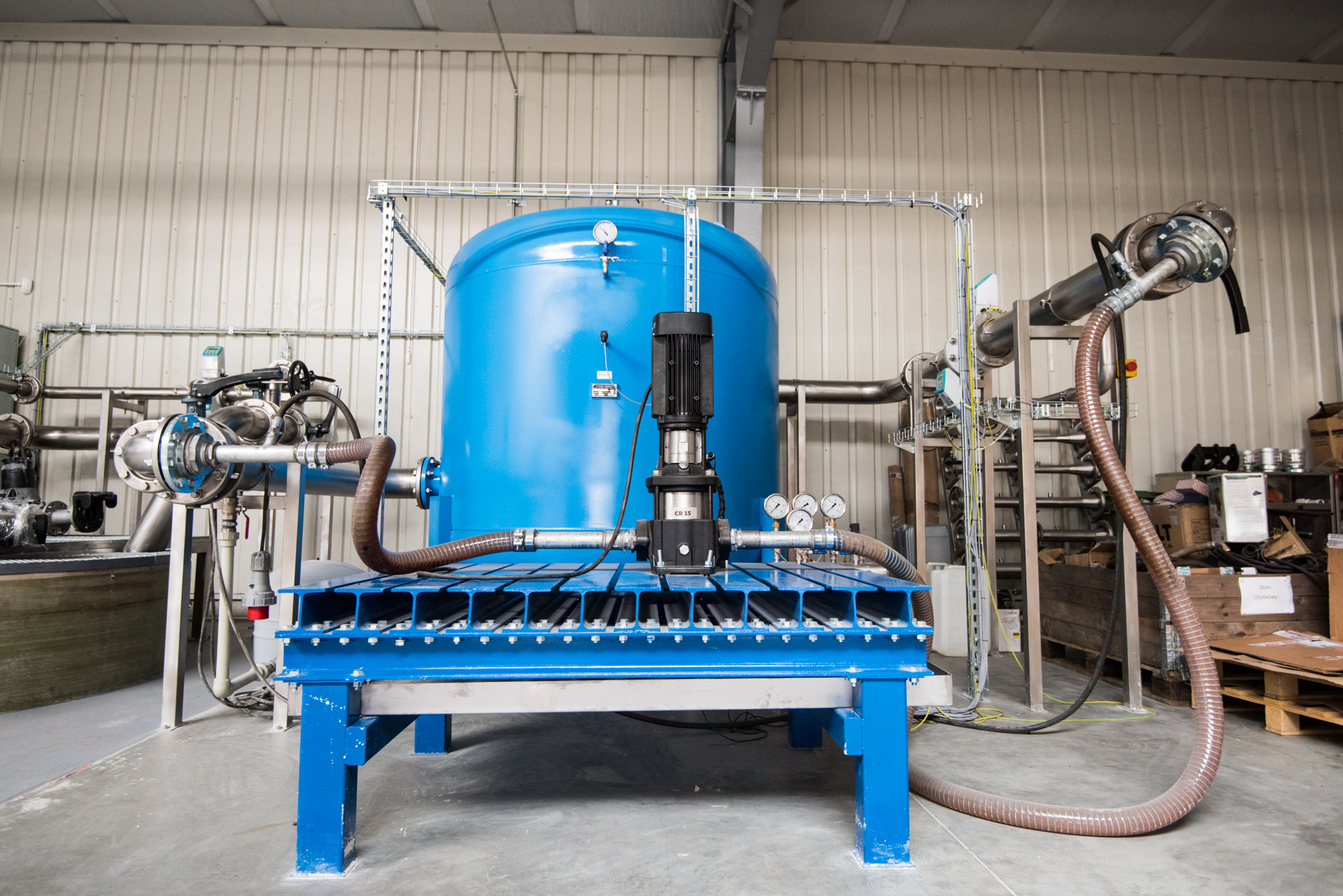 Nowy
magazyn
2016
(wizualizacja)
Dział Serwisu
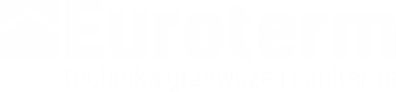 Tel.: 697 582 694
E-mail: serwis@euroterm-polska.pl
Stacje prób
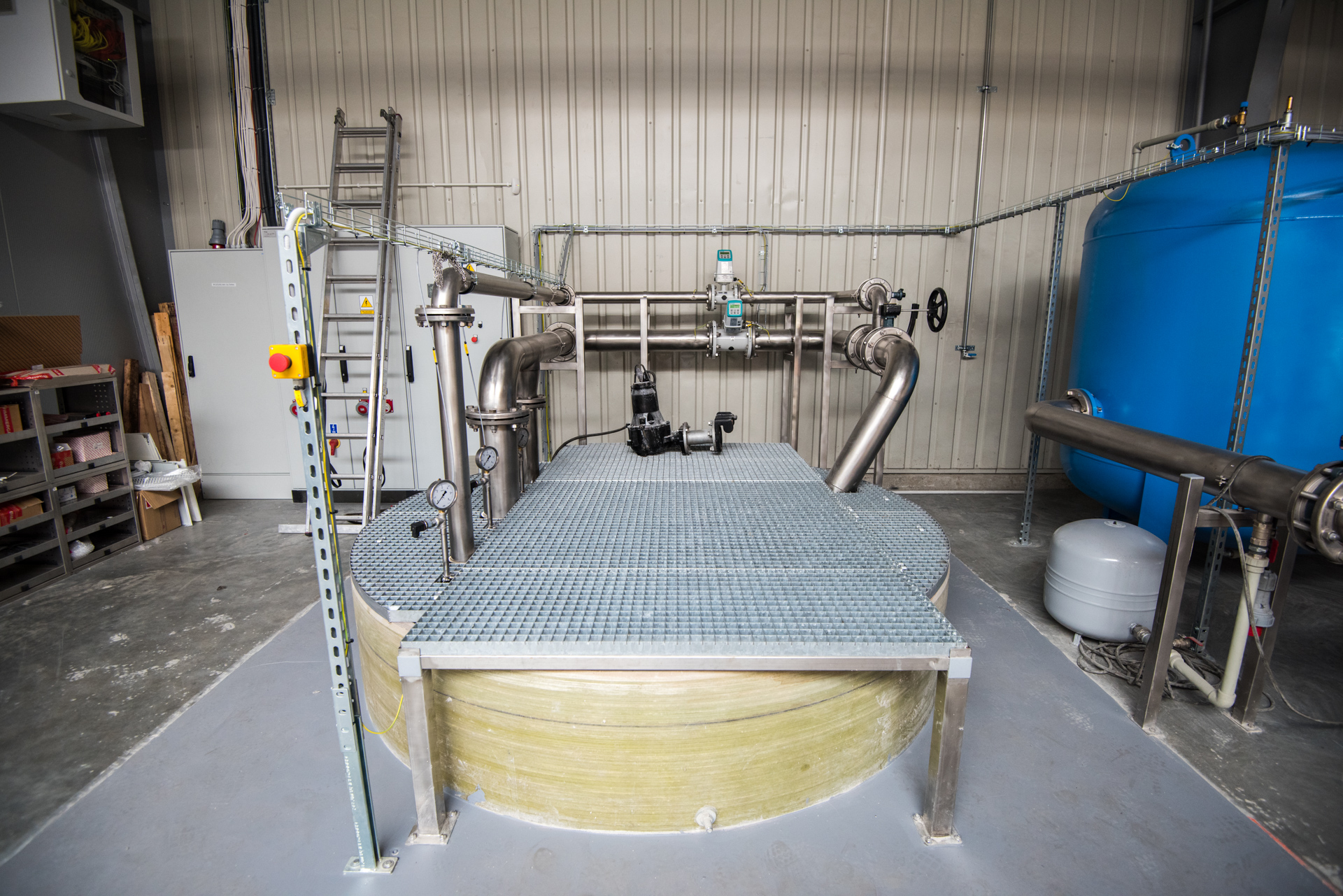 Stanowisko do pomp zatapialnych
Głównymi elementami tej stacji są : zbiornik podziemny GRP o pojemności 15 m³, 3 tory pomiarowe DN80, DN100, DN150. Trzy falowniki z możliwością wyboru mocy do 5 kW, 16 kW i 55kW. Wydajność stacji prób: Qmax=260 m3/h, Hmax=10 bar, Pmax = 55kW.
Nowy
magazyn
2016
(wizualizacja)
Dział Serwisu
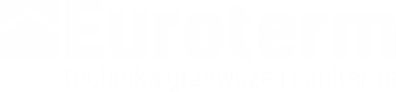 Tel.: 697 582 694
E-mail: serwis@euroterm-polska.pl
Przeglądy
Standardowe, zestawy podnoszenia ciśnienia składają się z dwóch do sześciu pomp pionowych wirowych odśrodkowych w układzie równoległym, zamontowanych na wspólnej ramie podstawy, z odpowiednią armaturą i szafą sterowniczą.
Przeglądy zestawów hydroforowych obejmują: 
	- przeglądy części pompowej oraz silników,
	- kontrola parametrów hydraulicznych,
	- kontrola szaf sterujących i osprzętu,
	- wykonanie pomiarów przy zestawach sterowanych elektronicznie,
	- sprawdzenie profilu obciążenia.
Zestawy podnoszenia ciśnienia przeznaczone są do tłoczenia i podwyższania ciśnienia czystej wody w:
	- zakładach wodociągowych,
	- blokach mieszkalnych i  hotelach,
	- zakładach przemysłowych,
	- szpitalach,
	- szkołach.
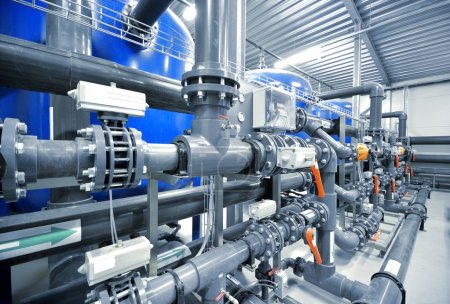 Nowy
magazyn
2016
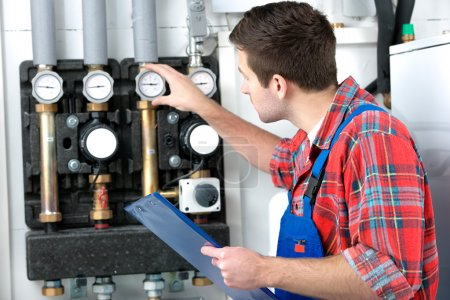 (wizualizacja)
Dział Serwisu
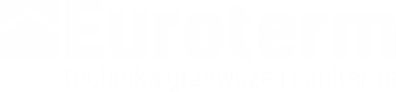 Tel.: 697 582 694
E-mail: serwis@euroterm-polska.pl
Usługi toczenia i frezowania CNC
W ramach pracy działu serwisu oferujemy również usługę toczenia, wiercenia, gwintowania i frezowania. 
Detale wykonujemy na nowoczesnych maszynach CNC.
 Na wyposażeniu działu jest tokarka HAAS ST-30NGC oraz pionowe centrum frezarskie HAAS VF – 2.
Nowy
magazyn
2016
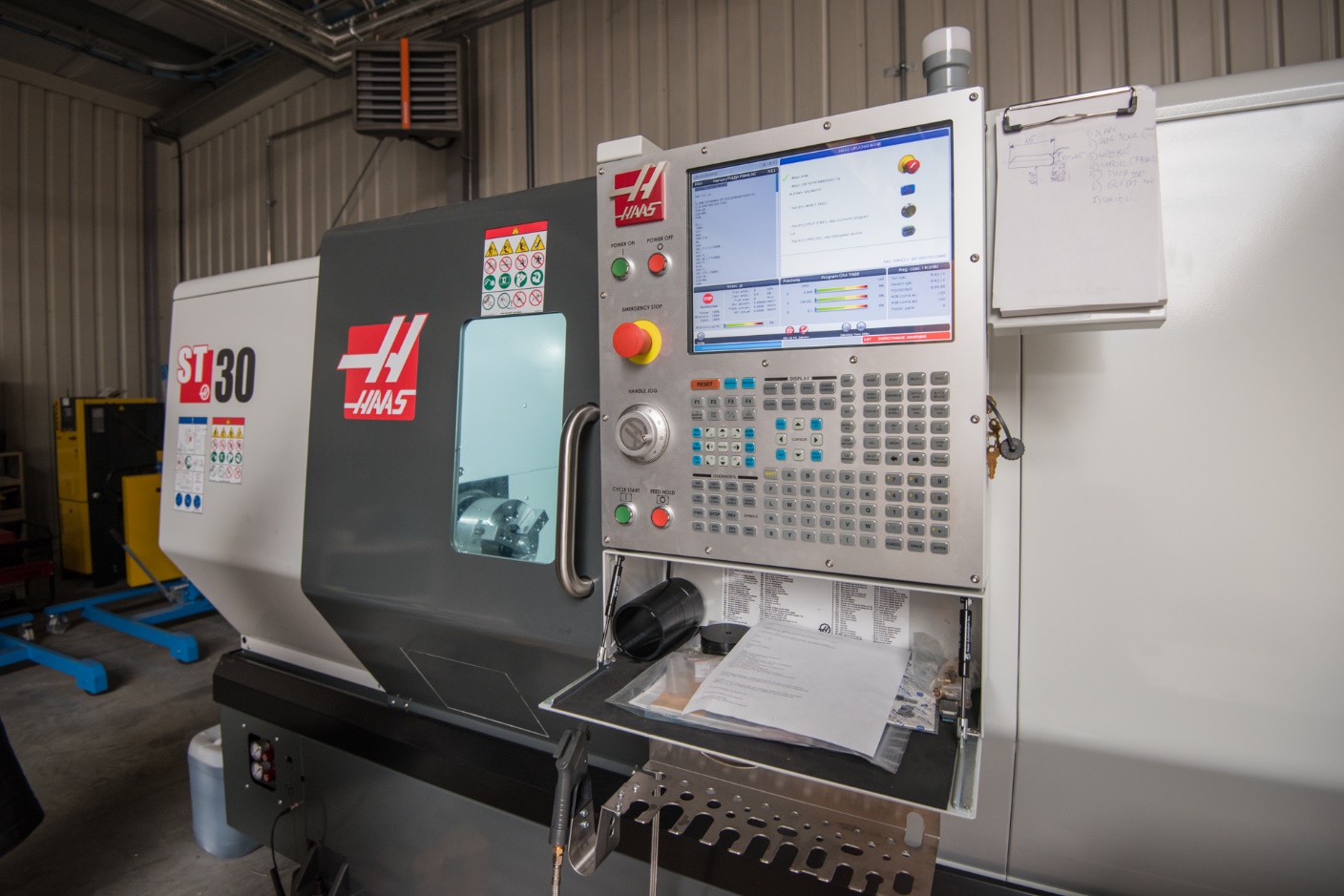 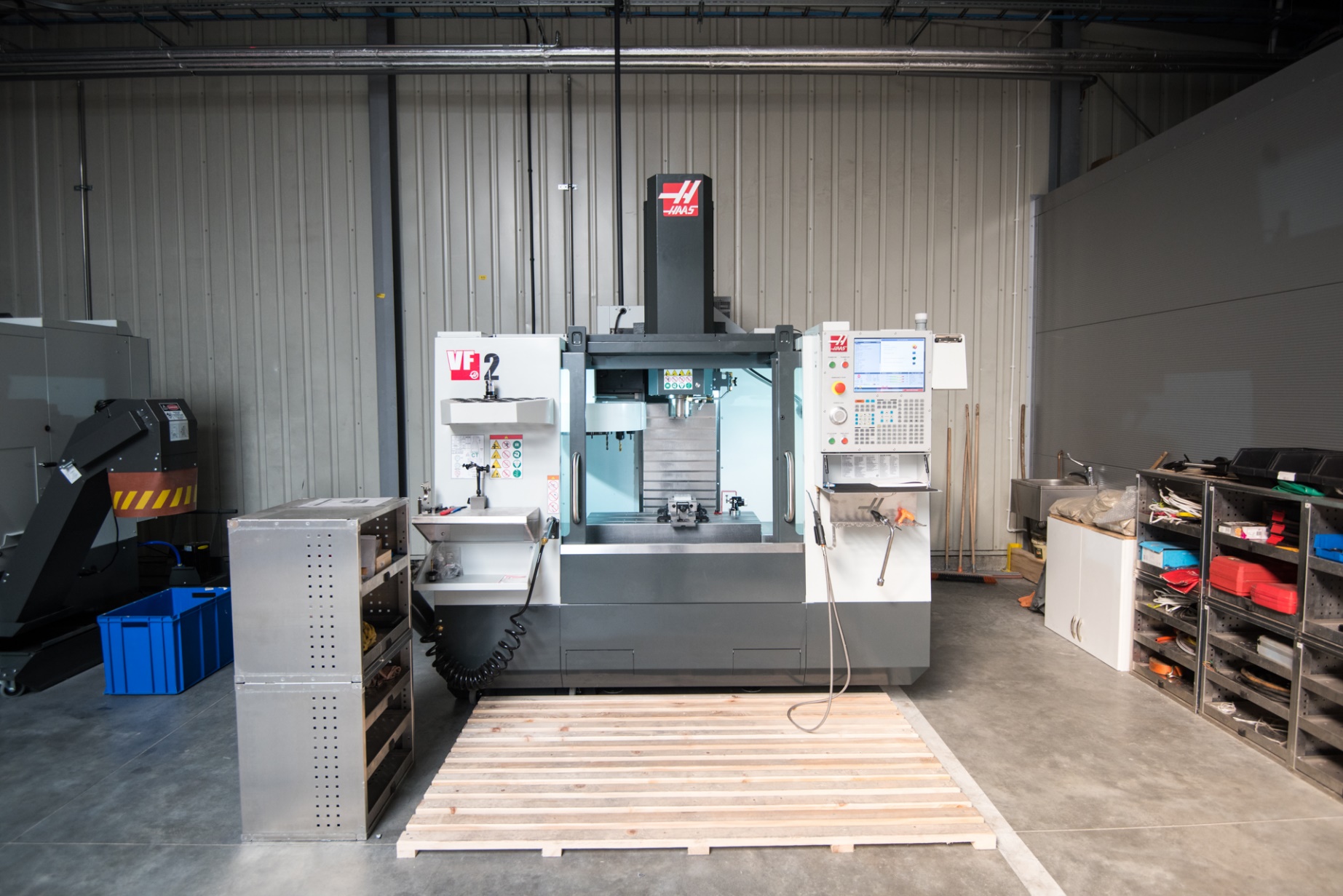 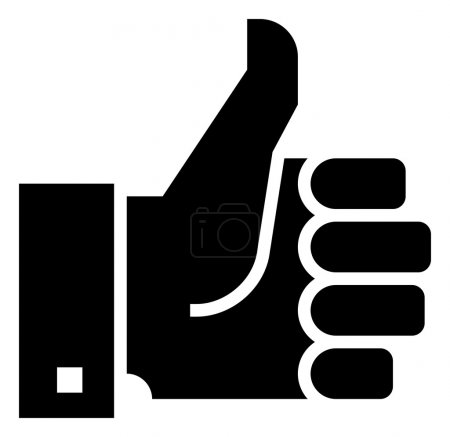 (wizualizacja)
Dział Serwisu
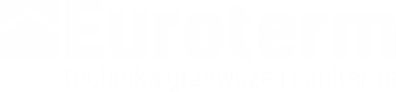 Tel.: 697 582 694
E-mail: serwis@euroterm-polska.pl
Nasze realizacje
Remont pompy SE1 .50.65.22.2.50D
Nowy
magazyn
Remont  pompy NK 100-250/259 A2-F-A-E-BAQE
2016
(wizualizacja)
Dział Serwisu
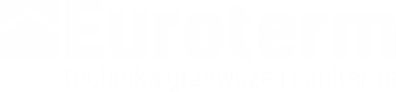 Tel.: 697 582 694
E-mail: serwis@euroterm-polska.pl
Nasze realizacje
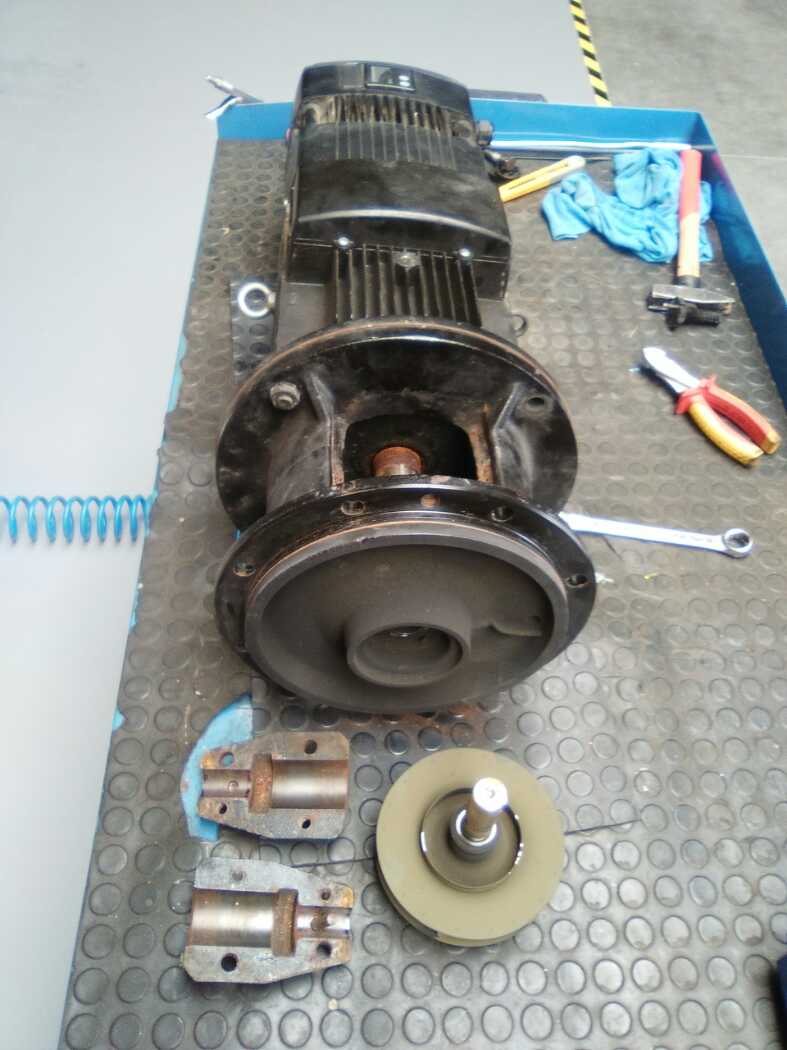 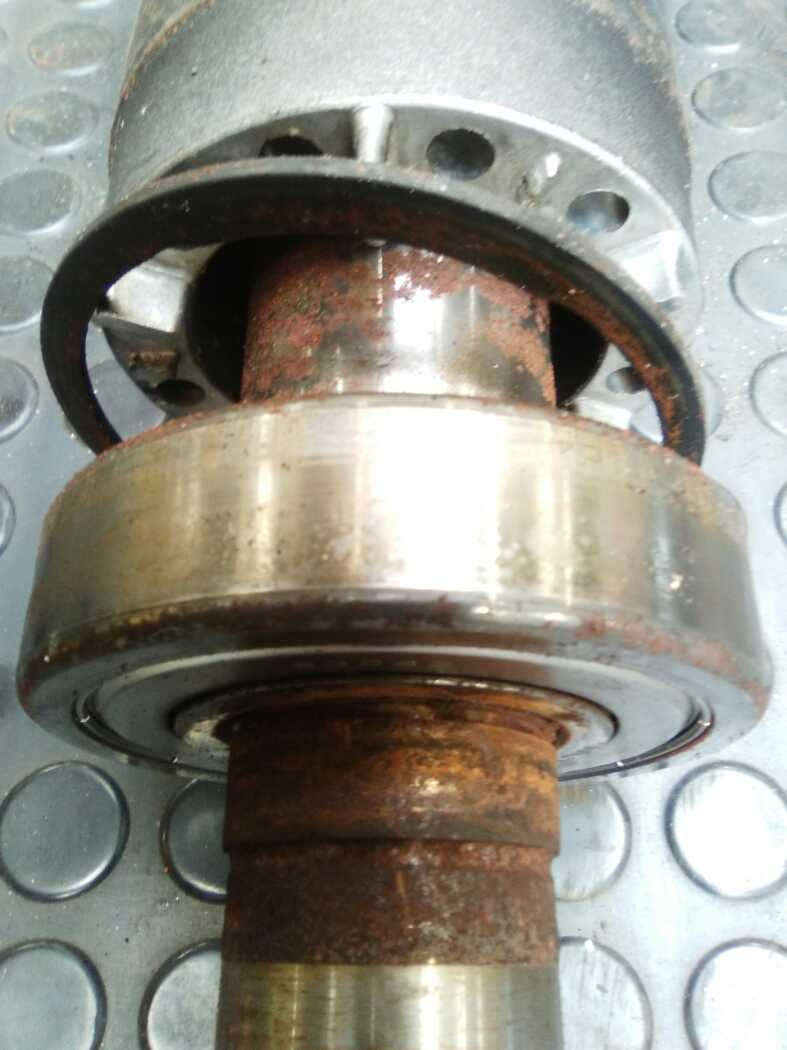 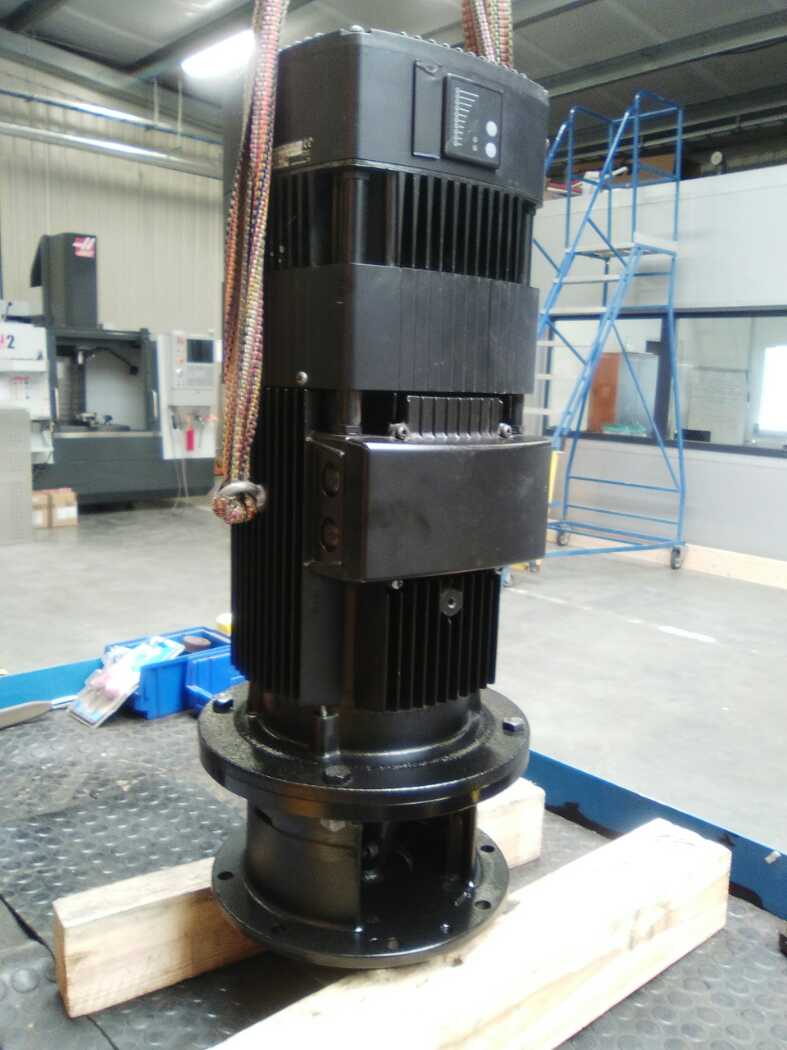 Nowy
magazyn
2016
Remont pompy TP100-240 
A-F-A-BBUE - SM Jarosław
(wizualizacja)
Dział Serwisu
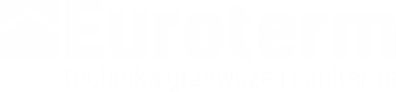 Tel.: 697 582 694
E-mail: serwis@euroterm-polska.pl
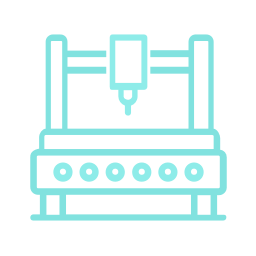 Park maszynowy
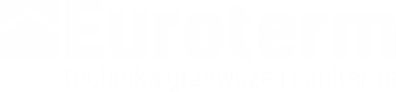 Tokarka HAAS ST - 30
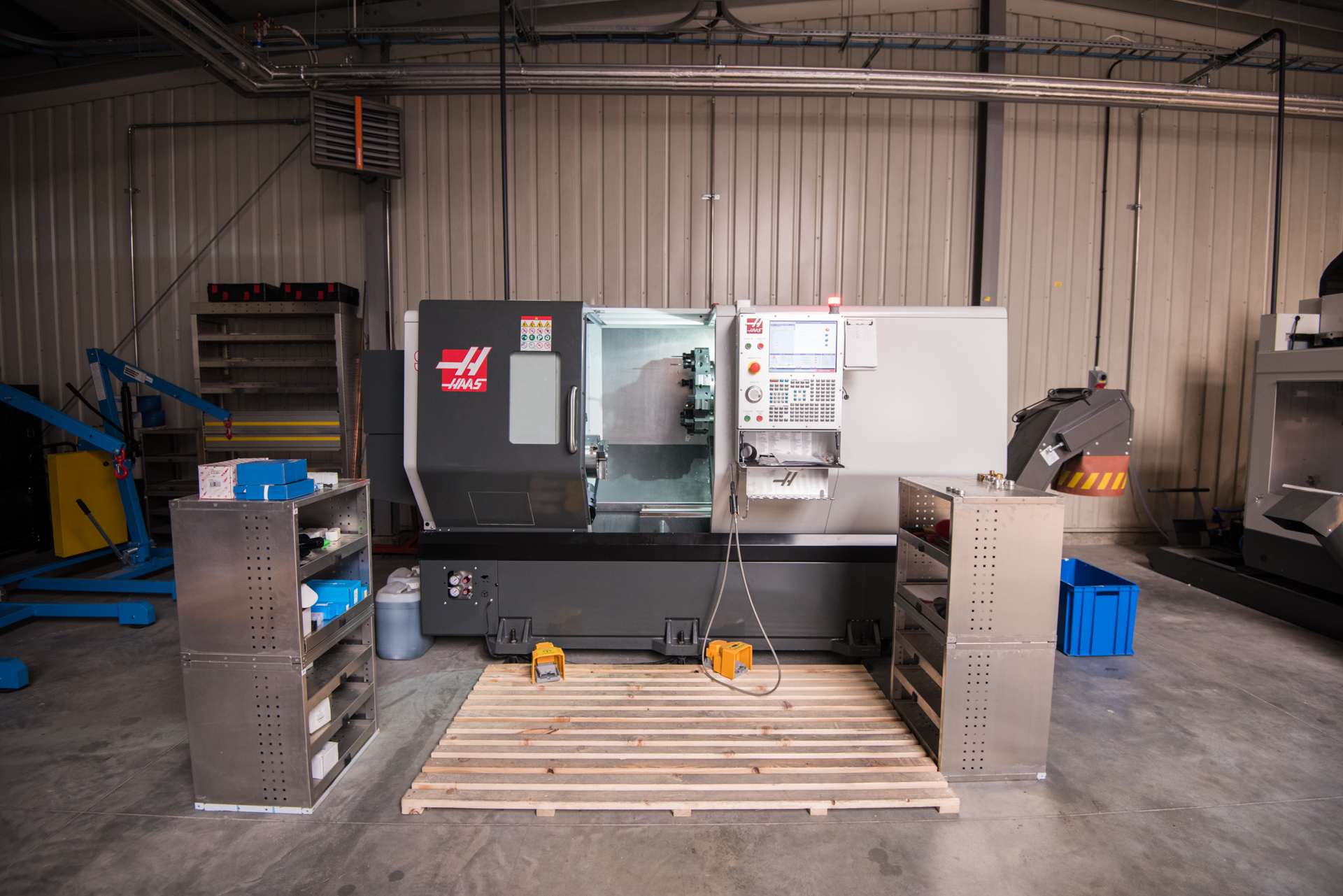 Nowy
magazyn
2016
(wizualizacja)
Dział Serwisu
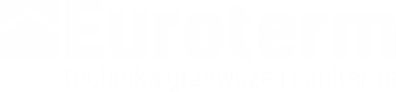 Tel.: 697 582 694
E-mail: serwis@euroterm-polska.pl
Pionowe centrum frezarskie HAAS VF - 2
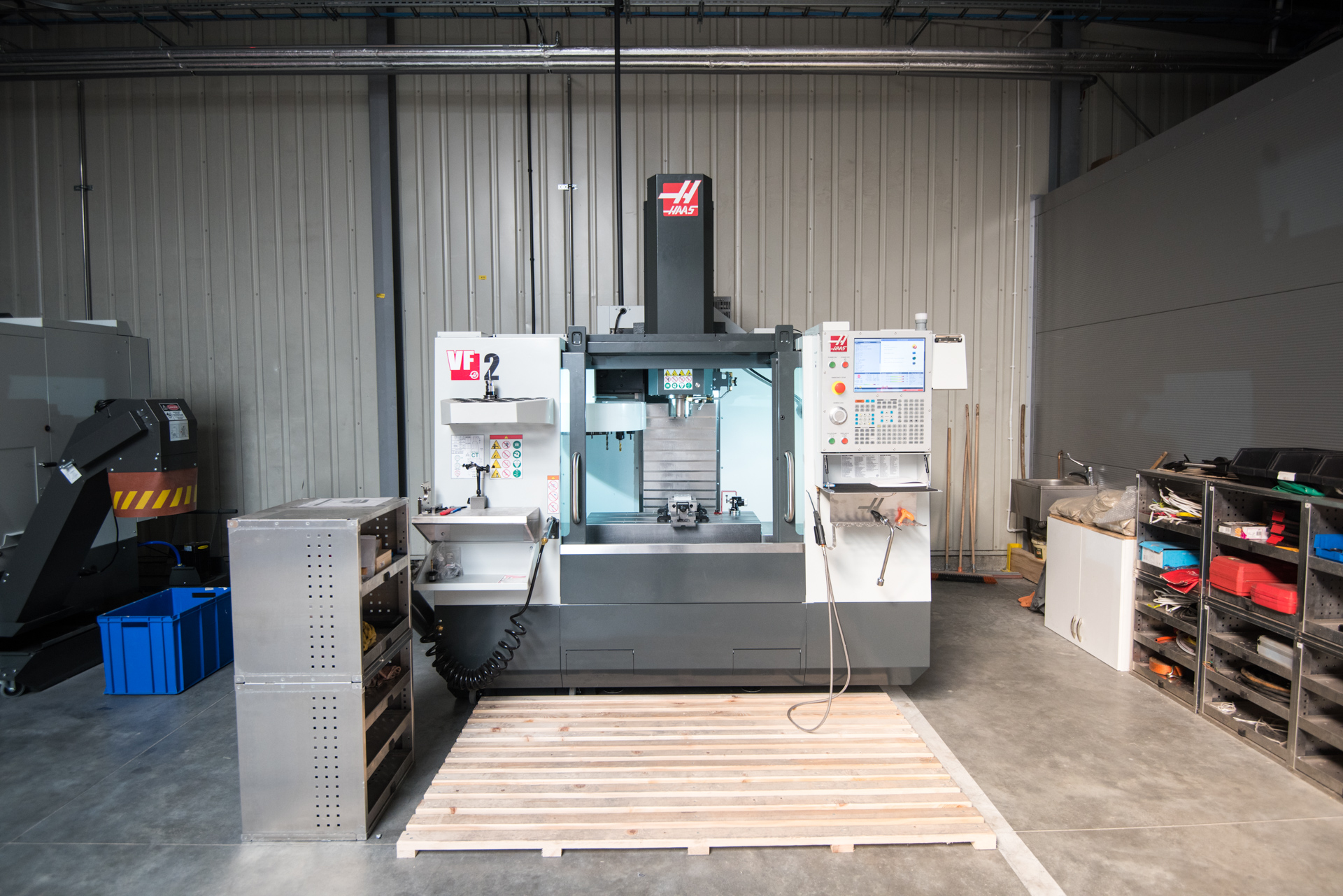 Nowy
magazyn
2016
(wizualizacja)
Dział Serwisu
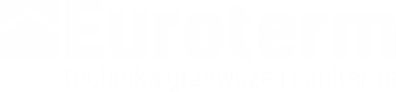 Tel.: 697 582 694
E-mail: serwis@euroterm-polska.pl
Wyważarka CIMAT CM - 1500
Podstawowe dane techniczne dotyczące części mechanicznej – wirniki o nośności do 50 kg:  a) dopuszczalne masy wyważanych wirników:- najmniejsza:        0,3 kg,- największa:        50,0 kg,b)  położenie osi wyważanego wirnika:  poziome,                         c)  liczba płaszczyzn korekcji: dwie,d)  obroty wyważanego wału wynikające z naturalnego przełożenia dla napędu pasowego       Podstawowe dane techniczne dotyczące części mechanicznej – wirniki o nośności do 
1500 kg:  a) dopuszczalne masy wyważanych wirników:- najmniejsza dla napędu z wrzeciennika: 10,0 kg,- najmniejsza dla napędu pasowego:          7,0 kg,- największa:   1500,0 kg,  b)  położenie osi wyważanego wirnika:  poziome,                           c)  liczba płaszczyzn korekcji: dwie,  d) obroty wyważanego wału: wynikające z naturalnego przełożenia dla napędu pasowego lub zmieniane bezstopniowo w granicach od 600 do  1400 obr/min dla napędu z wrzeciennika.
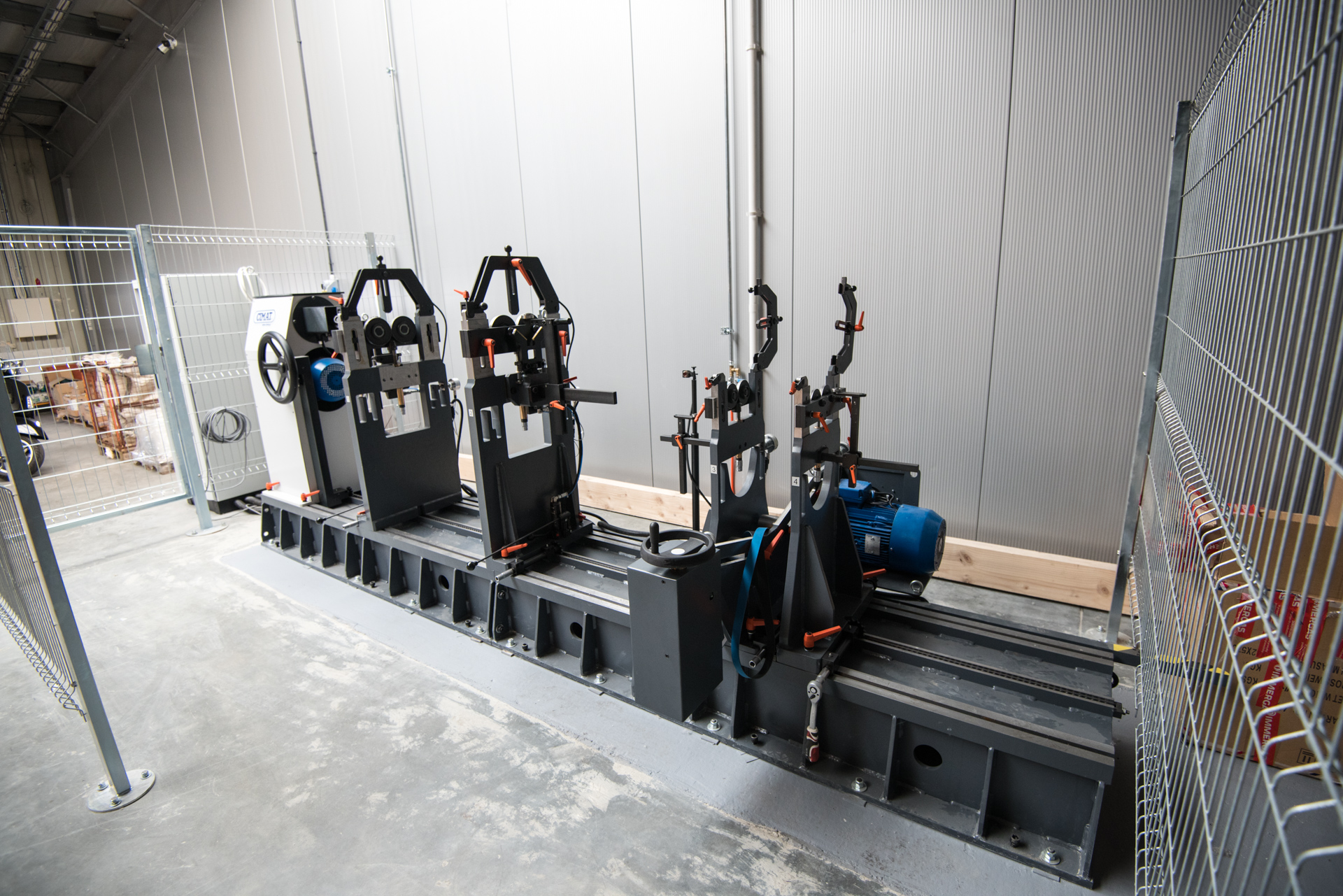 Nowy
magazyn
2016
(wizualizacja)
Dział Serwisu
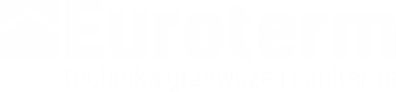 Tel.: 697 582 694
E-mail: serwis@euroterm-polska.pl
Kotły
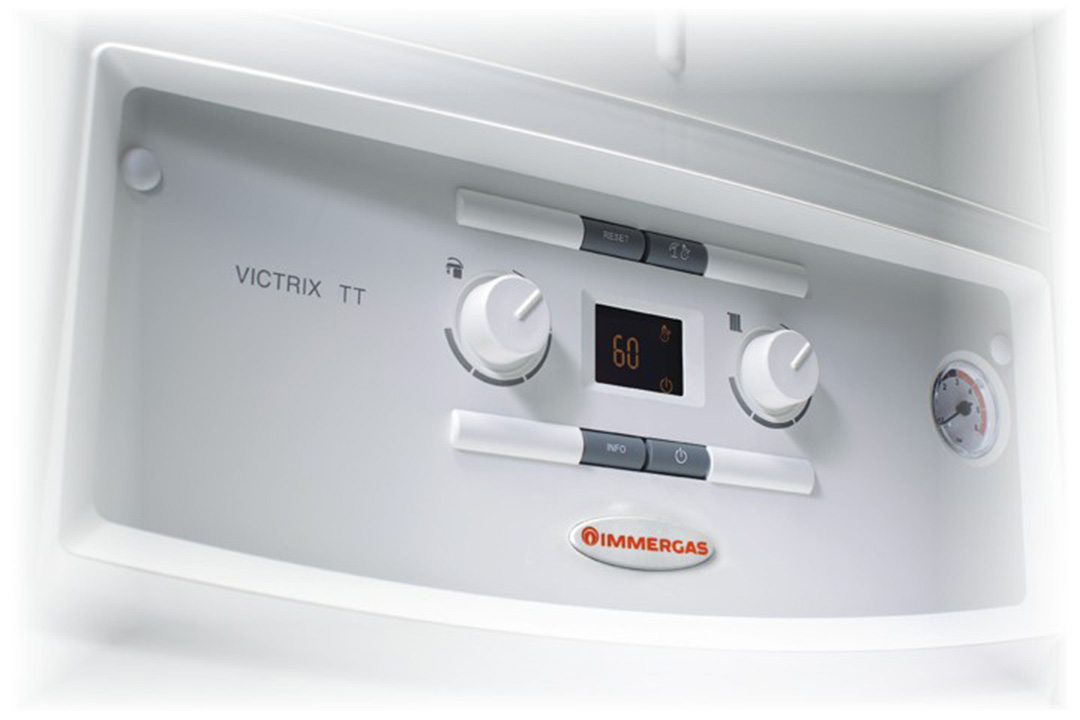 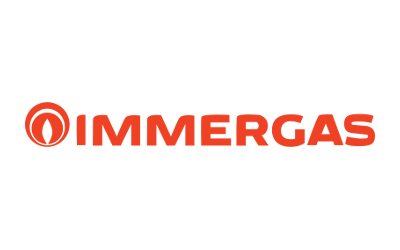 Jesteśmy LSI tz. Licencjonowanym Serwisem  Immergas :
- kotłów gazowych
- pomp ciepła
- solarów
Oprócz podstawowych czynności związanych z serwisem, może również przywrócić utraconą gwarancję.

Serwis kotłów Immergas obejmuje :
-  pierwsze uruchomienie kotła 
- przeglądy gwarancyjne oraz pogwarancyjne
naprawy gwarancyjne oraz pogwarancyjne


Serwisem  kotłów małej mocy <35 KW Marki Wolf :
- pierwsze uruchomienie kotła 
- przeglądy gwarancyjne oraz pogwarancyjne
- naprawy gwarancyjne oraz pogwarancyjne
Nowy
magazyn
2016
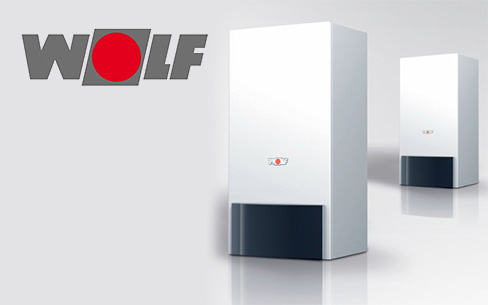 (wizualizacja)
Dział Serwisu
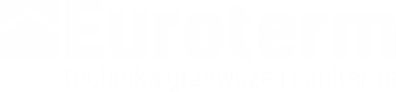 Tel.: 697 582 694
E-mail: serwis@euroterm-polska.pl
ZAPRASZAMY
DO 
WSPÓŁPRACY
2016
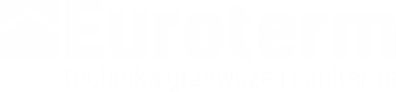